Calculator Crossword
Use a calculator to work out answers to the following questions and write down the answer as a number next to the question.
Then turn your calculator upside down and write down the answer as a word into the crossword grid.
Clues Across
1.  12 x 3 173
3.  72 x 13
5.  42 x 19
6.  1 777 x 4
7.  58 767 - 689
8.  1 421 x 5
9.  222 + 21
10. 11 547 x 5
12. 83 + 2
13. 151 x 4
14. 7 ÷ 14
17. 22 + 62
18. 2 572 x 3
19. 83 + 53 + 33 - 1
20. 5 x 15 469
Clues Down
1.  758 x 7
2.  3 869 x 2
3.  1 682 + 4 125
4.  13 769 x 4
5.  72 - 15
6.  726 x 8
7.  3 338 x 11
10. 153 - 330
11.  6 498 - 891
12. 602 + 102 + 22
15. 252 + 112 + 52
16. 621 + 112
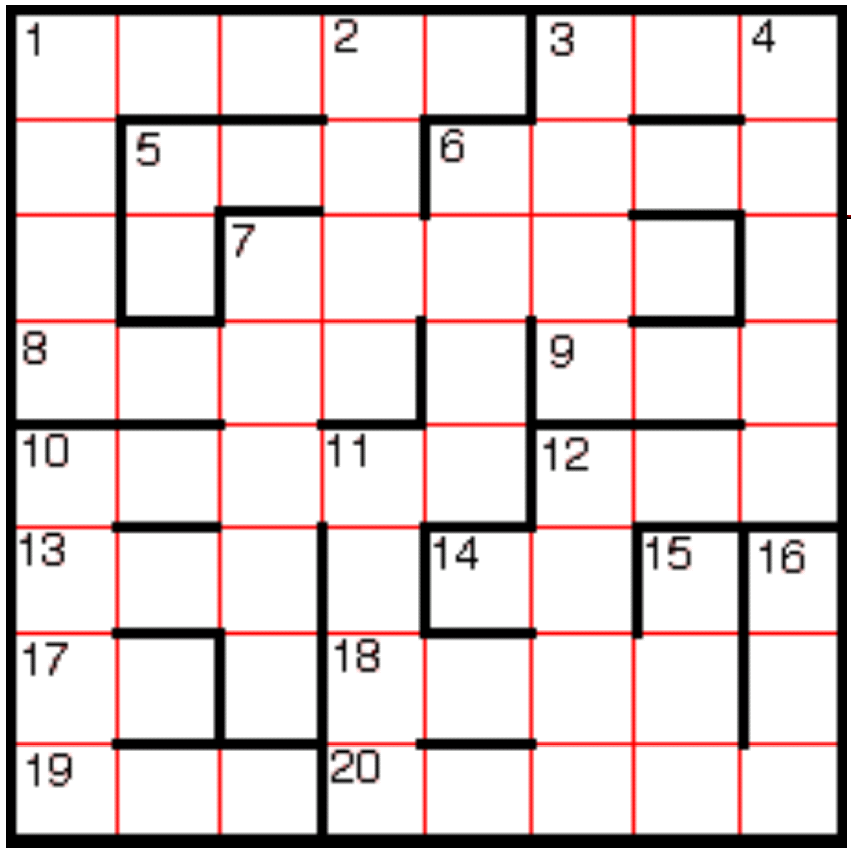 Calculator Crossword - Solution
Answers Down
1.  5 306
2.  7 738
3.  5 807
4.  55 076
5.  34
6.  5 808
7.  36 718
10. 3 045
11. 5 607
12. 3 704
15. 771
16. 733
Answers Across
1.  38 076
3.  637
5.  304
6.  7 108
7.  58 078
8.  7 105
9.  505
10. 57 735
12. 514
13. 604
14. 0.5
17. 40
18. 7 716
19. 663
20. 77 345
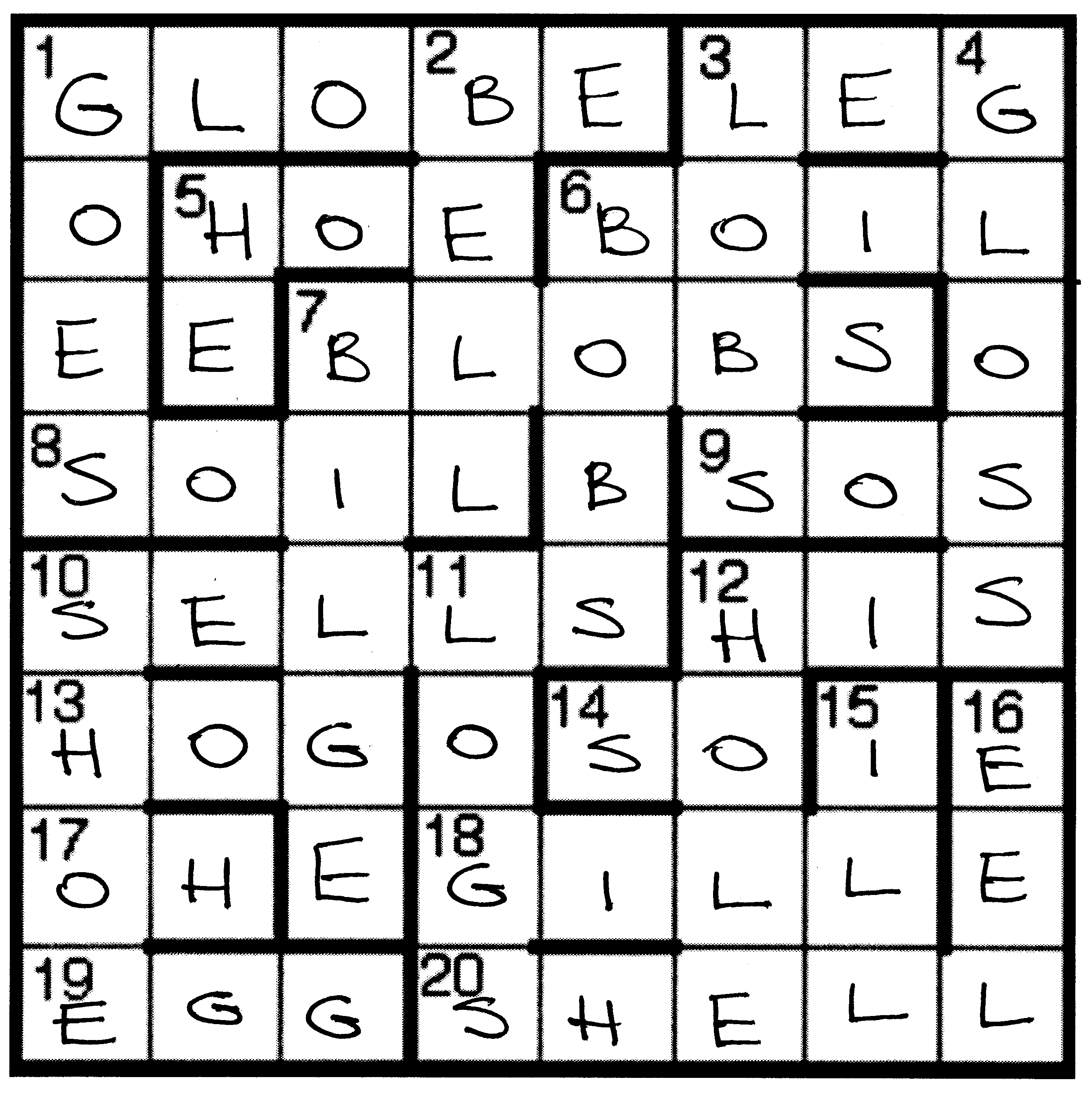